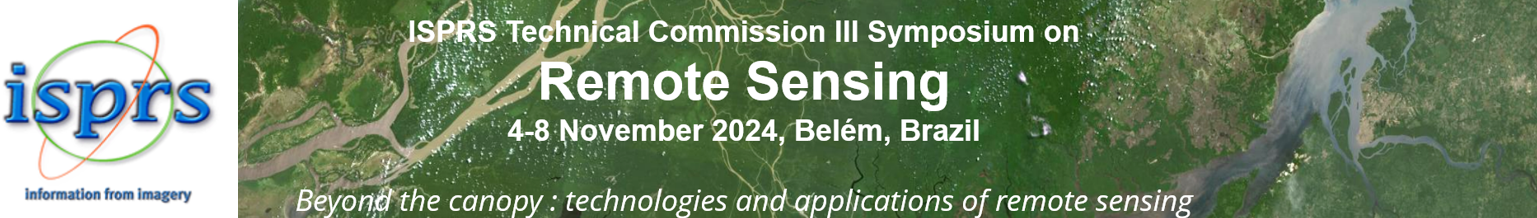 Presentation title
author1, author2, author3
1: Affiliation
2: Affiliation
3: Affiliation
LOGO
LOGO
LOGO